KRISTALŲ AUGINIMAS
Kulautuvos pagrindinė mokykla
Giedrė bulotaitė, emilija dorelytė,
 jonas kersnauskas, dovydas laurinavičius
9 klasė
Darbo eiga
1. Pagaminame persotintus Vario sulfato, kalio dichromato ir geltonosios kraujo druskos tirpalus.
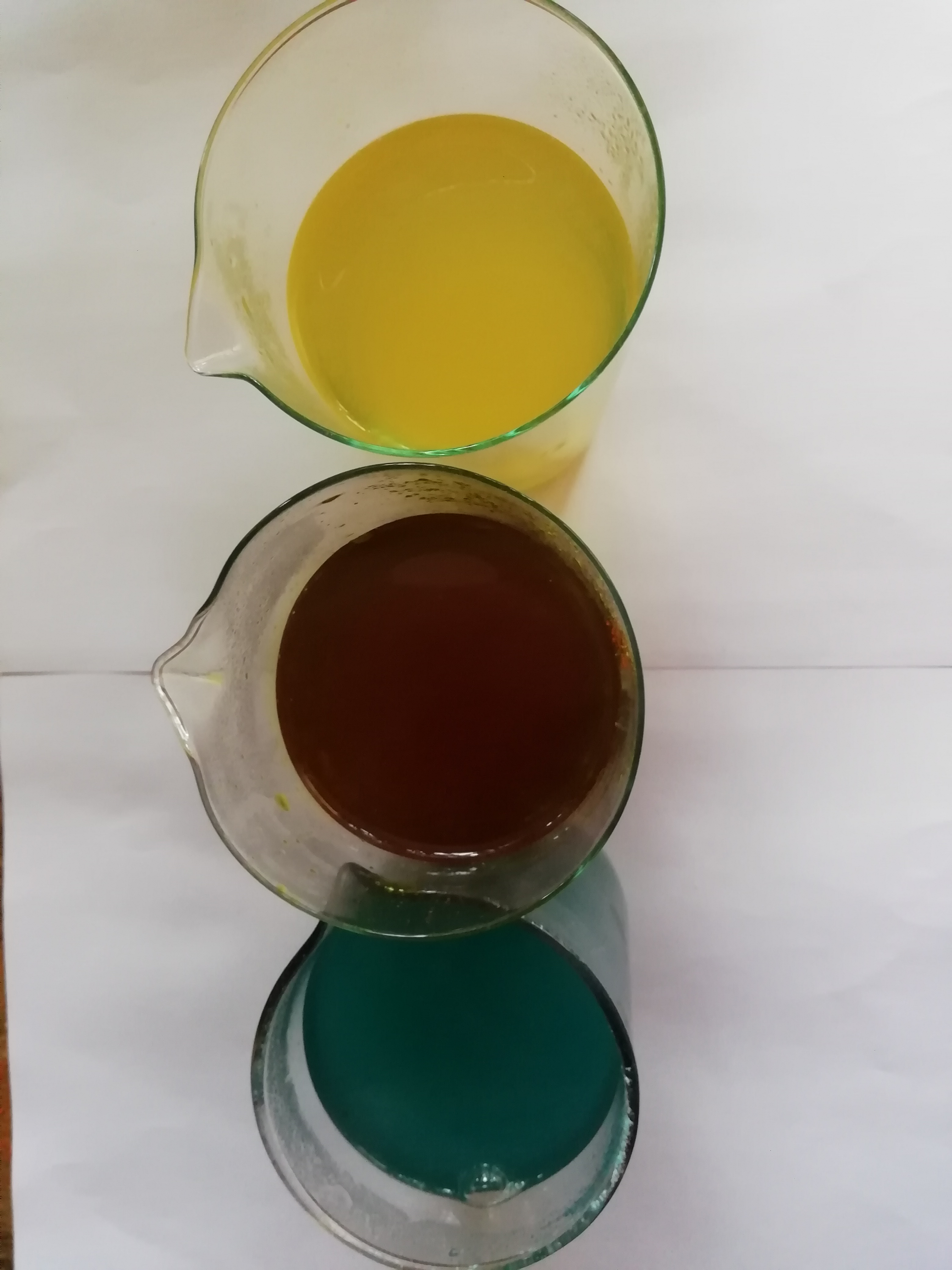 2. ATSARGIAI ĮDEDAME Į TIRPALUS VARINĘ VIELYTĘ.
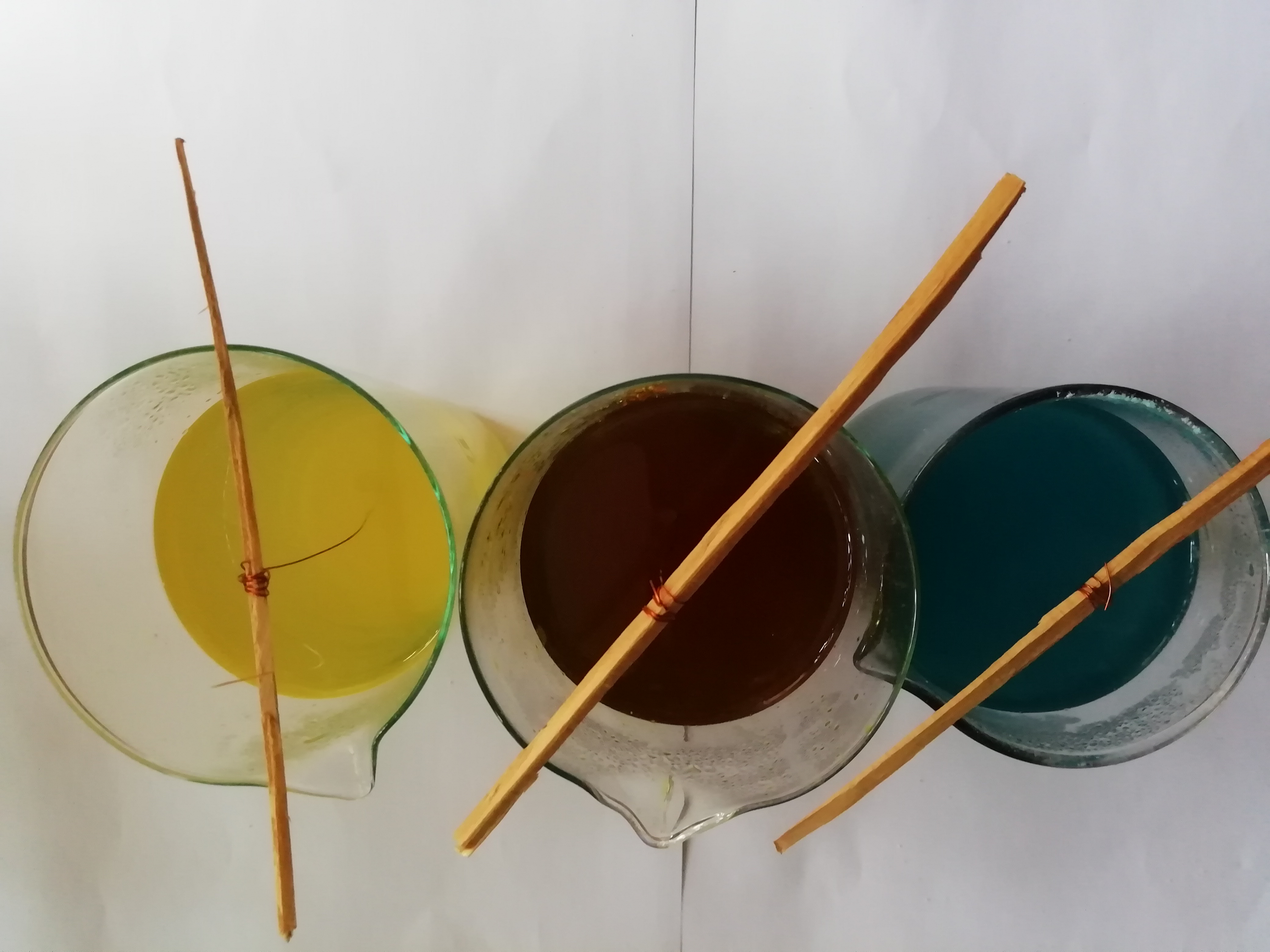 3. PO DVIEJŲ PARŲ TURIME TOKĮ REZULTATĄ
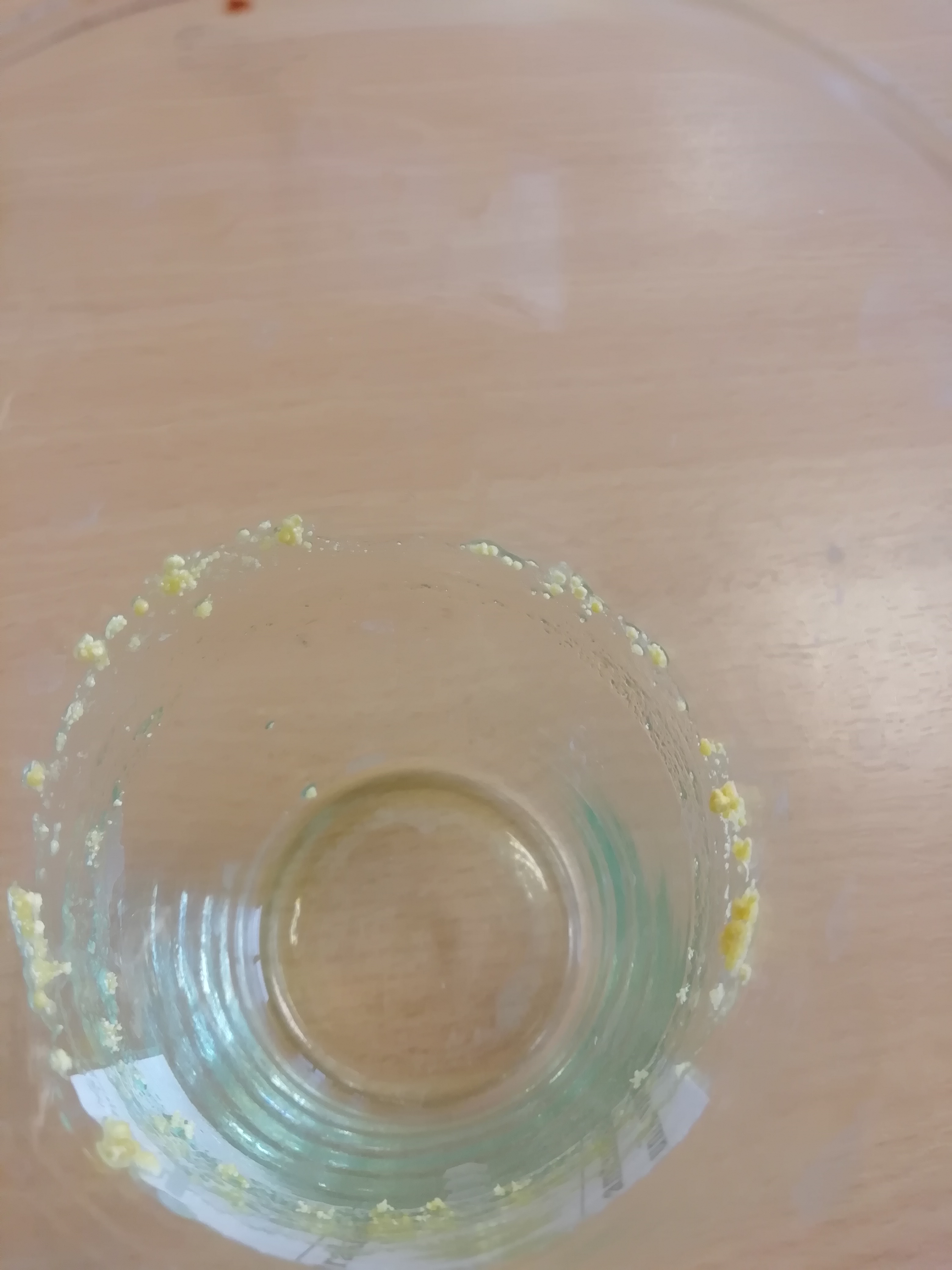 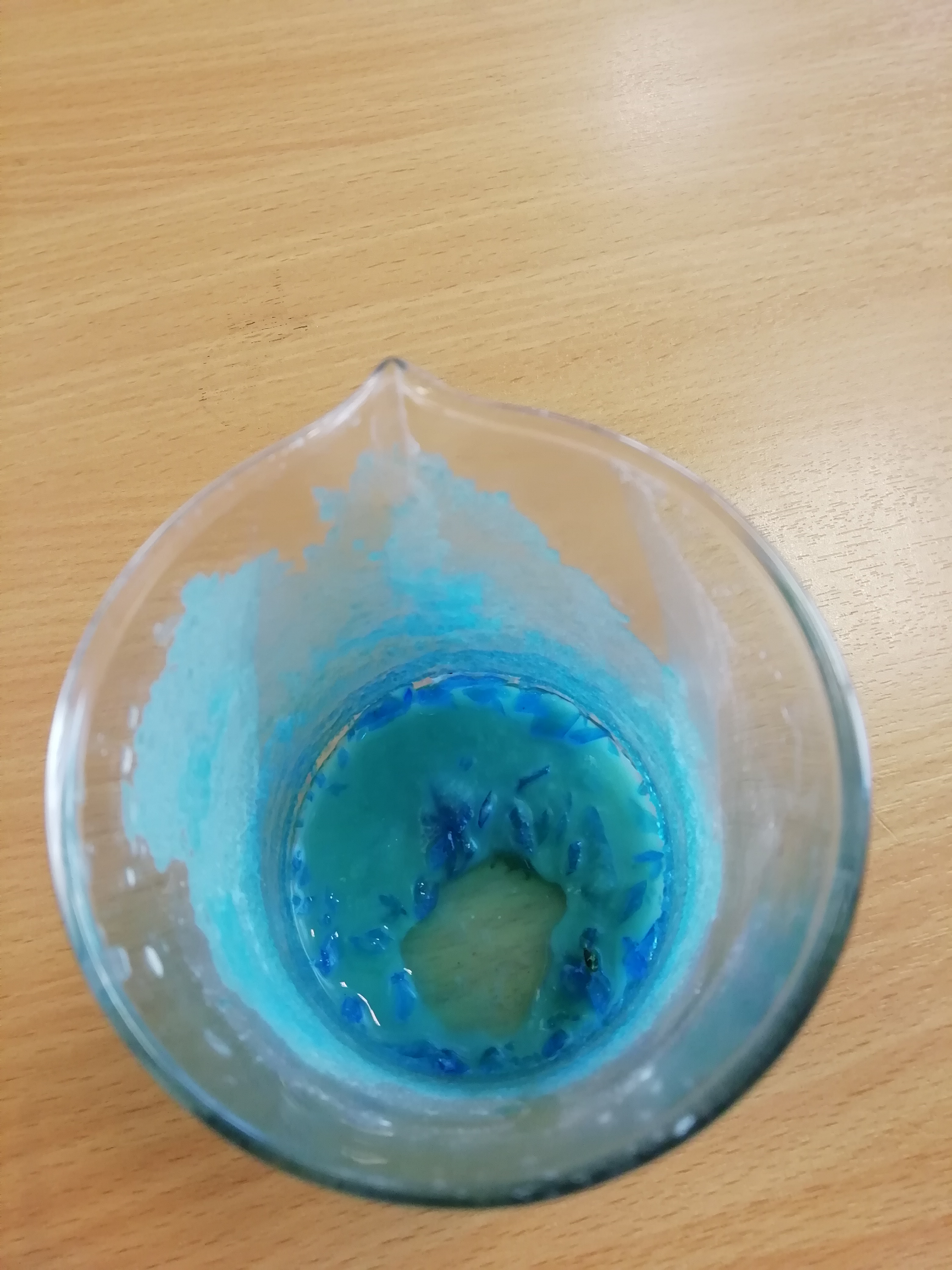 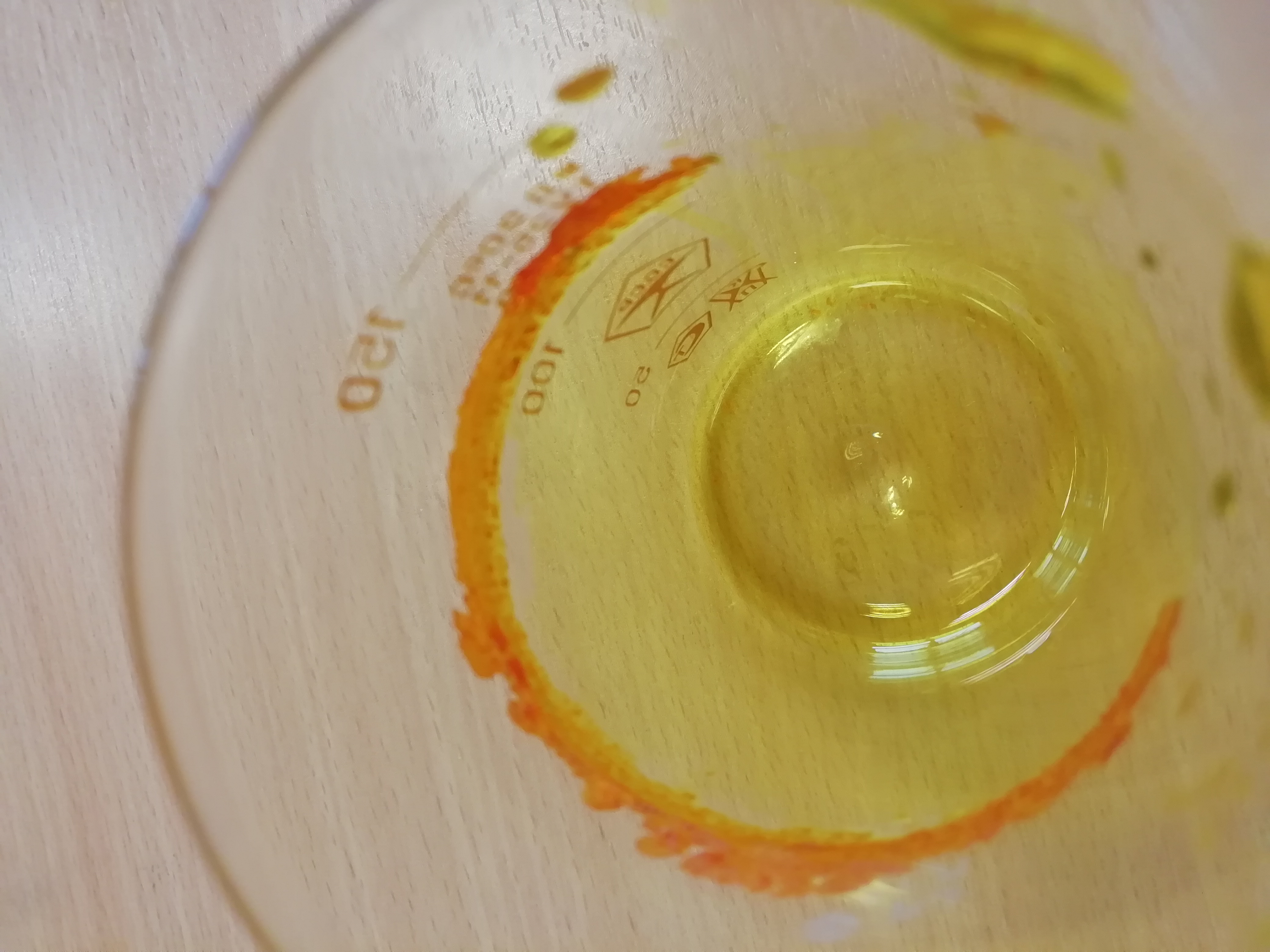 4. Gavome vario sulfato kristalus
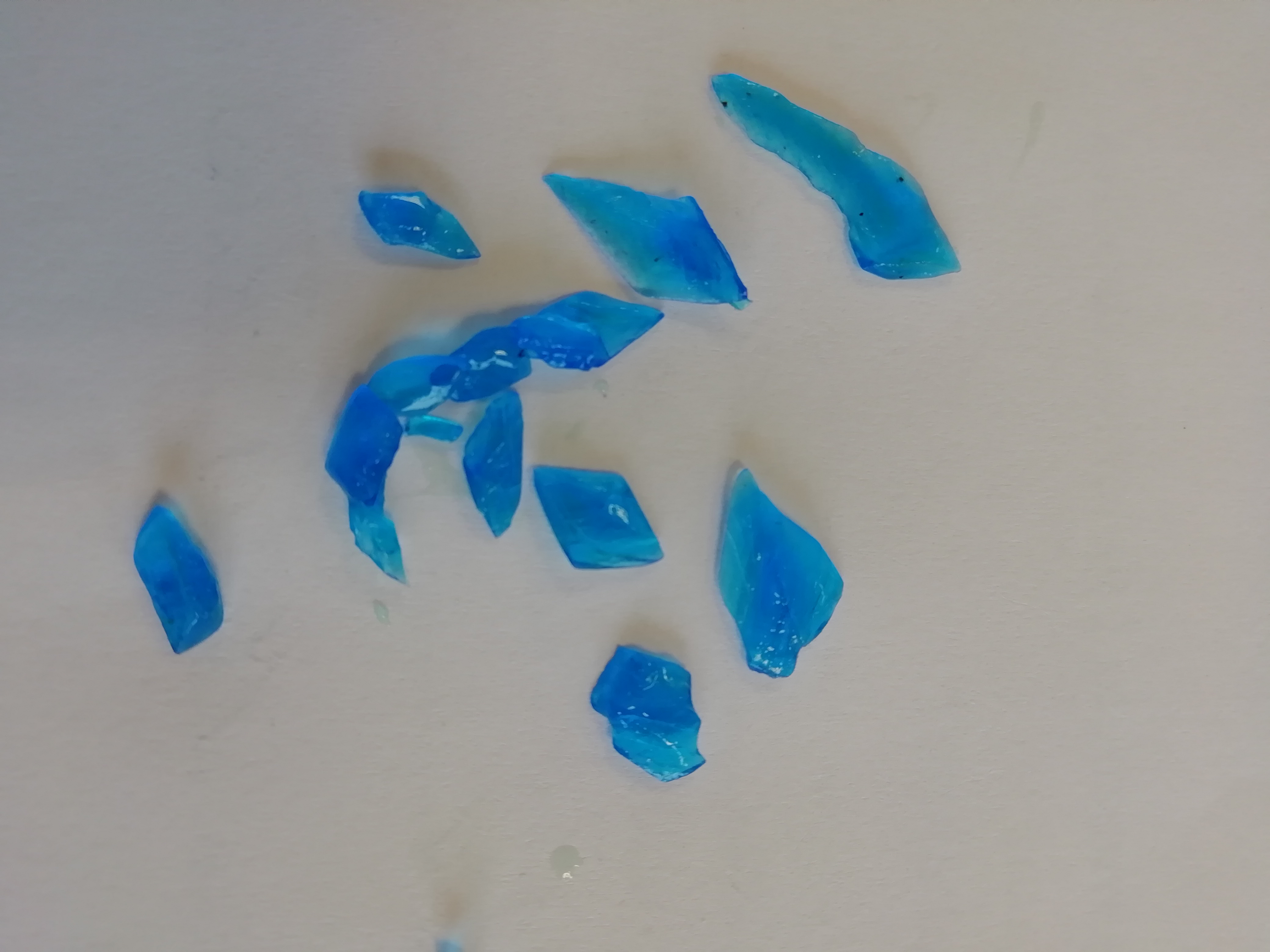 išvados
Susidarė tik vario sulfato kristalai.
Kalio dichromato ir geltonosios kraujo druskos kristalizacija buvo labai menka.
Kristalizacijos procesas yra gana sudėtingas ir reikalaujantis kruopštumo procesas.